Устный счет
300-Ф                       700-М
400-Е                         200-Г
100-Р                        600-Е      
500-Н                        900-Л
800-А
Фернар Магеллан
20 сентября 1519 года мореплаватель Фердинанд Магеллан отбыл из порта Санлукар во главе флотилии из пяти судов («Тринидад», «Сан-Антонио», «Сантьяго», «Консепсион» и «Виктория»)
Путь Магеллана
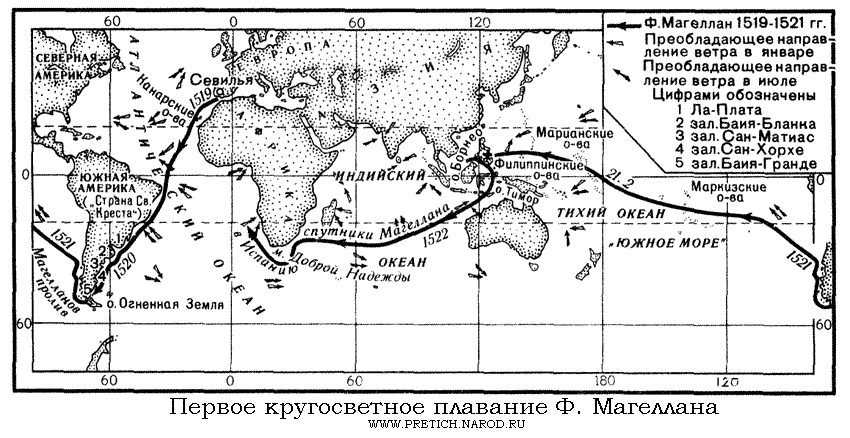 Сколько километров проплыл Магеллан?
1519 – 6 тыс. км
1520 – 6тыс. км
1521 – 5тыс. км
6 тыс. км+6 тыс. км + 5тыс.км= ???
2дес+3дес               8дес-5дес
2сот+3сот               8сот-5со т
2тыс+3тыс             8тыс-5тыс
1 тыс.=10 сотен
1тыс. = 1000
№ 85
2000, 5000, 9000
№ 86
3000, 5000, 1000, 51000, 35000, 10000
№ 84
5тыс. +3 тыс.=8 тыс.(эк. )-было напечатано 
5тыс. -3 тыс.=2 тыс. ( эк.) в первой типографии напечатано больше, чем во второй.
Какой путь проделал Магеллан?
6 тыс. + 6 тыс. + 5 тыс. = 17 тыс.
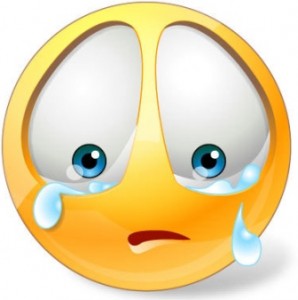 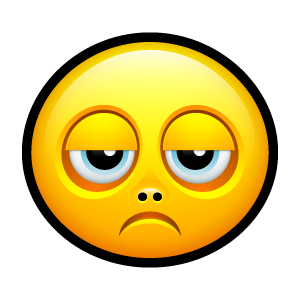